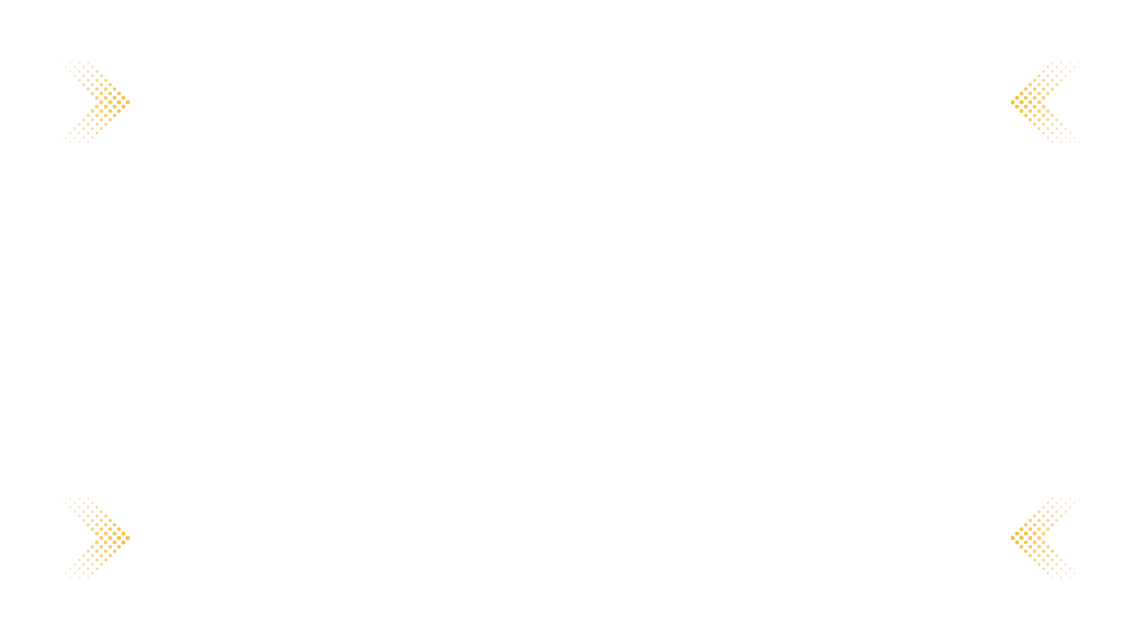 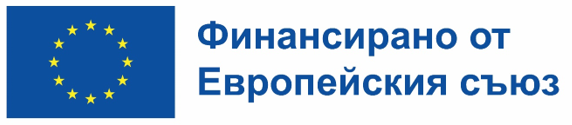 Електронно портфолио
Снимка
Име и фамилия 

Ученик в ………………………………………………………..………………….,
	(училище)

………………………………………….…… клас
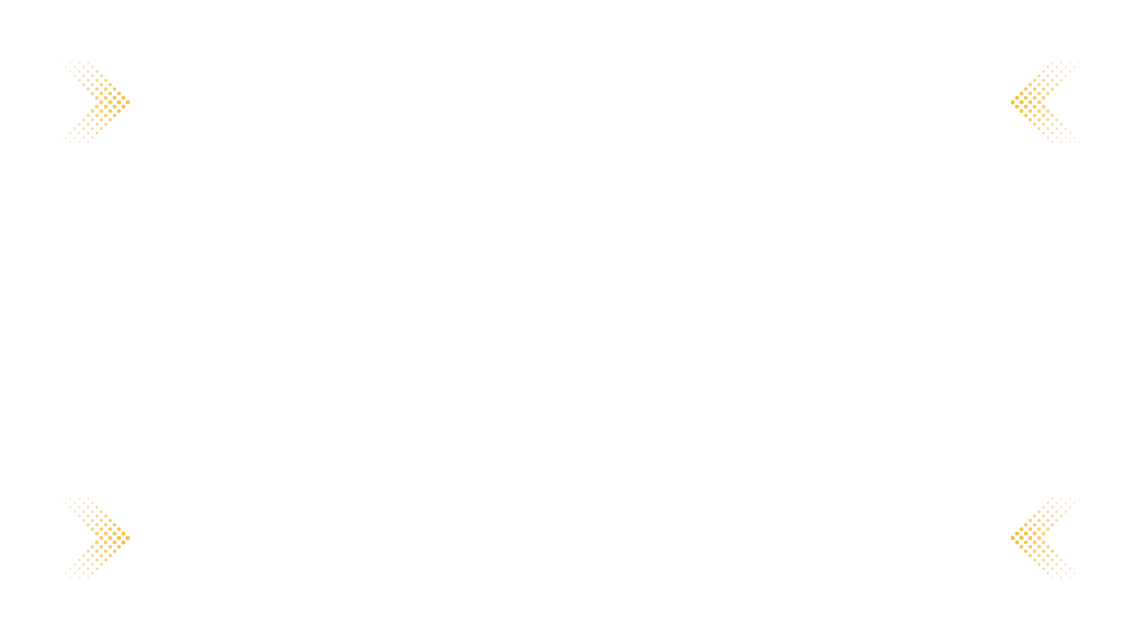 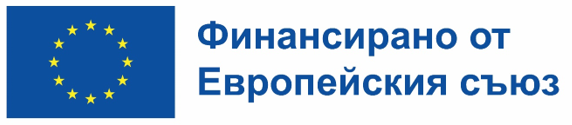 ЗА МЕН
Снимка на училището, в което ученикът учи
Трите имена: ………………………………………………………………………………………..
Дата на раждане: ……………………………………………………………………………..
			(ден, месец, година)
Място на раждане: …………………………………………………………………………..
				(град/село)
Училище: ……………………………………………………………………………………………….
Клас: ………………………………………………………………………………………………………
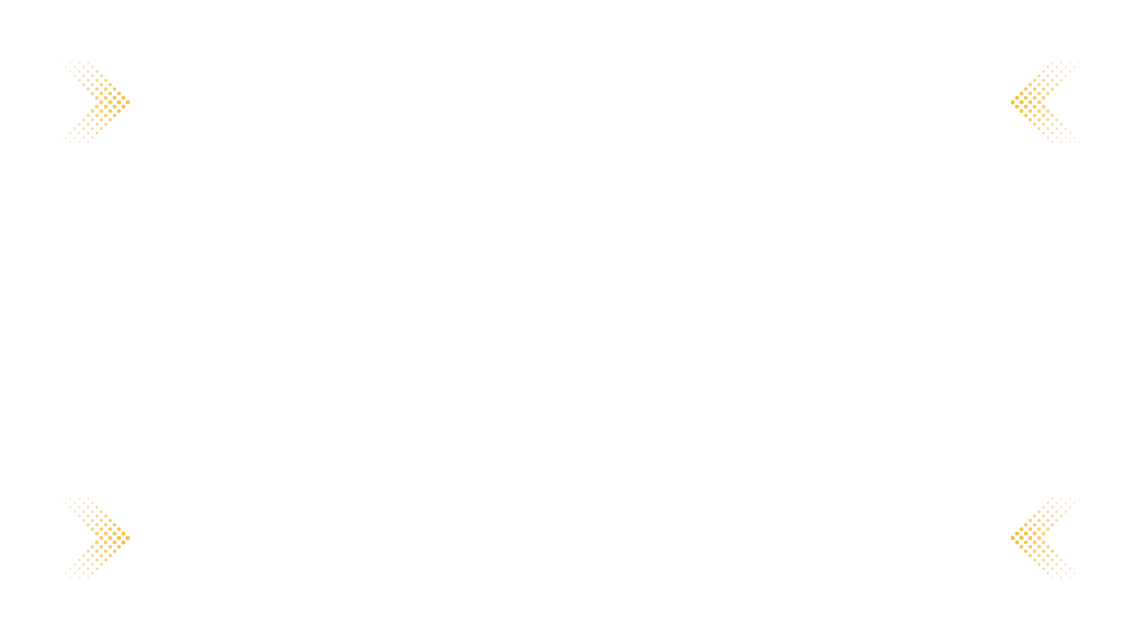 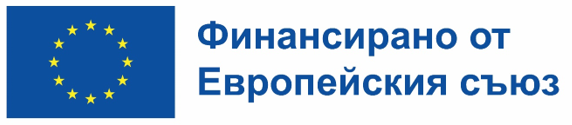 Автобиография
Снимка на любимо занимание
Дата на раждане ……………………………………………………………….. 
Родих се и израснах в град/село …………………………………
От ………………………година започнах да се занимавам с …………………………………………………………………………………………………..
…………………………………………………………………………………………………… 
(спорт, изкуство, курс и др. под.)
През …….. година получих ………………………………………………..
(грамота, награда, медал, купа и др.)
След време започнах да се занимавам с ……………………………………………………………………………………………………
(ново или второ занимание)
През ……………………….. година постъпих в първи клас в …………………………………………………………………………………………………..
(училище)
Снимка на любимо занимание
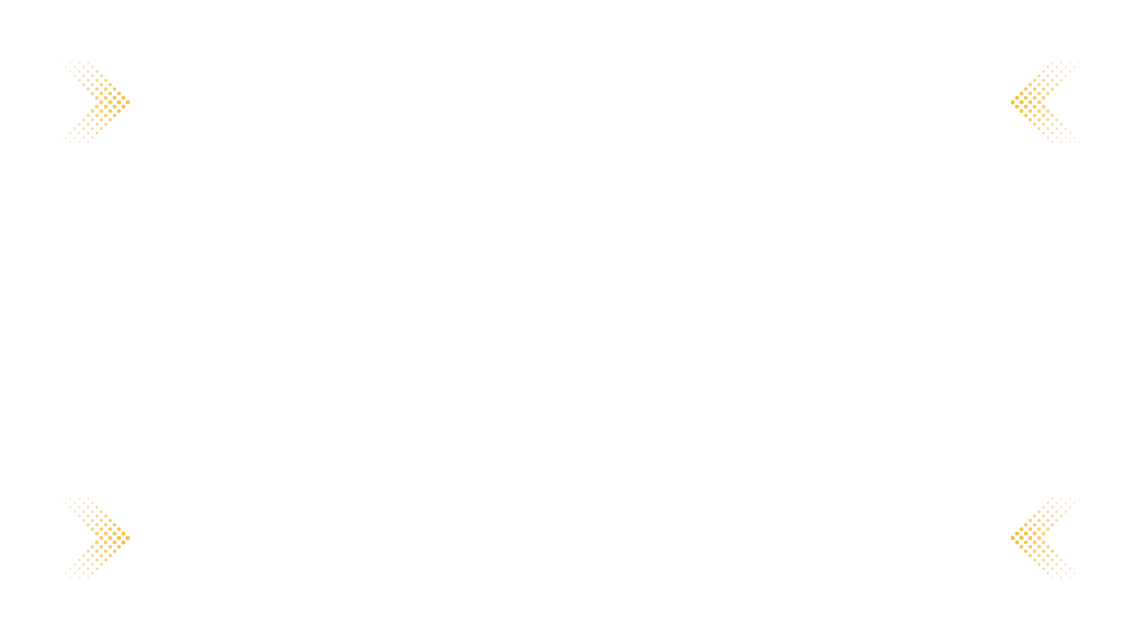 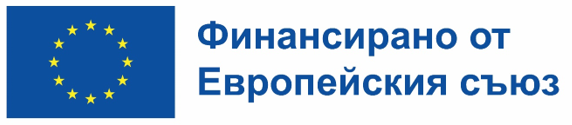 Училищен живот
Уча в …………………………………………………………………………………………………………..
(училище)
вече …… години.
През това време участвах в няколко ………………………………………………………………………………………………………….…………..
………………………………………………………………………………………………………….…………..
………………………………………………………………………………………………………….………….. 
(училищни спектакли, състезания, конкурси, училищни концерти и др.)
Уча се добре като средният ми успех през годините е ………………………………………………………………………………………………………………….…..
Грамота
За времето, което прекарах в това училище, аз бях награждавана с всевъзможни грамоти и награди.
Една от които е показана на снимката по-горе.
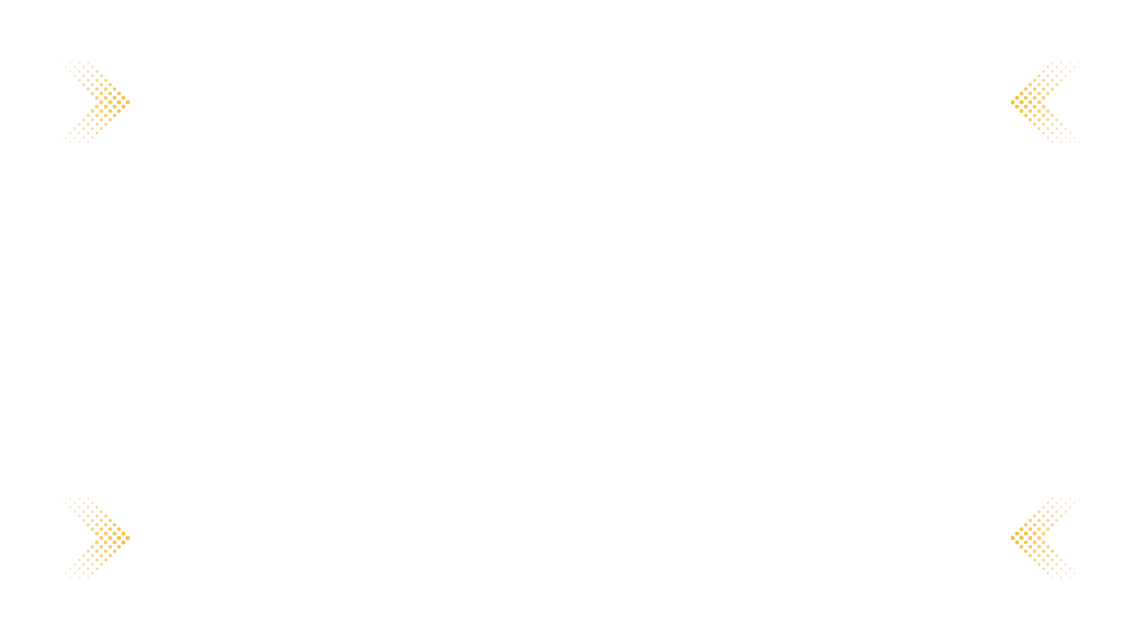 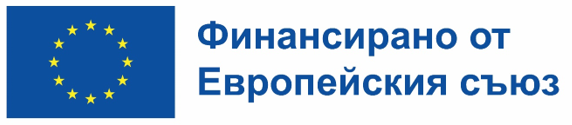 Моите училищни успехи
Други грамоти и награди, които притежава ученикът
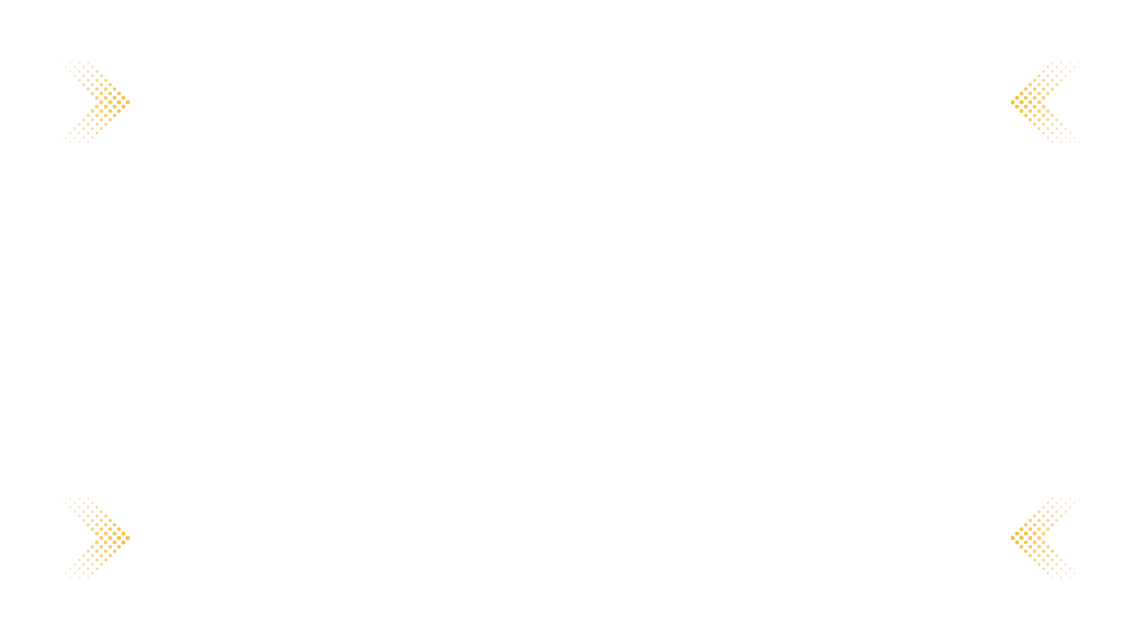 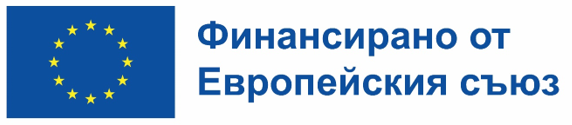 Моите лични успехи
Участвал/а в олимпиада по …………...................................

Заел/а добро мяста в ………………………………………………………
(дадено спортно състезание).

Участвал/а в …………………………................................................
			(конкурс)

Получил/а свидетелство за това, че се е представила „отлично“ в конкурс/състезание……………………….........…………………….по ………………………………......................................................................
(предмет)
Доказателства за тези успехи
(грамоти, удостоверения и др.)
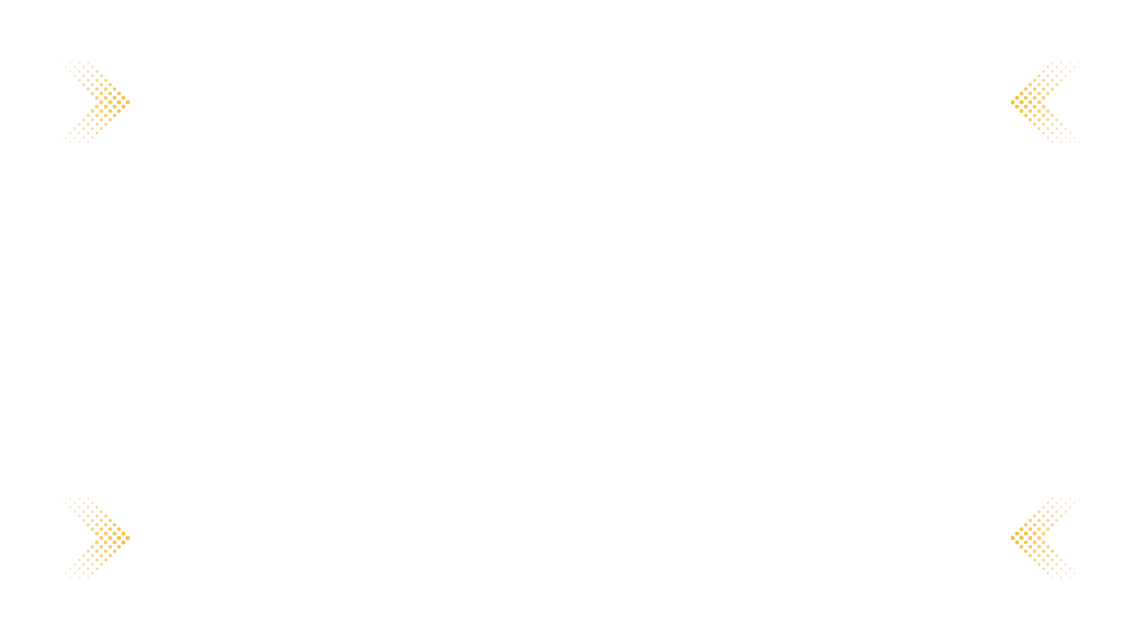 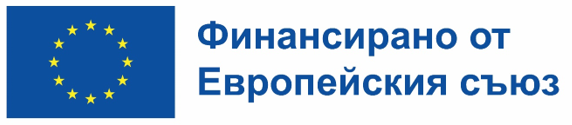 Доказателства за тези успехи
(дипломи, сертификати, удостоверения, грамоти, спортни отличия и т.н.)
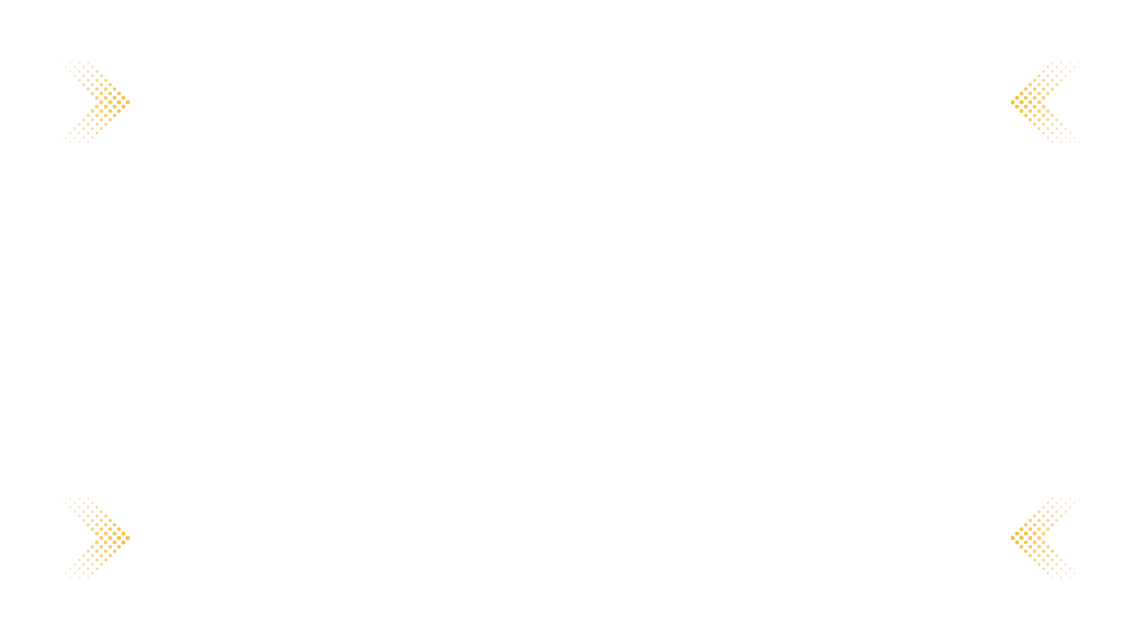 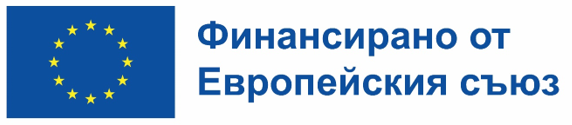 Благодаря за вниманието!